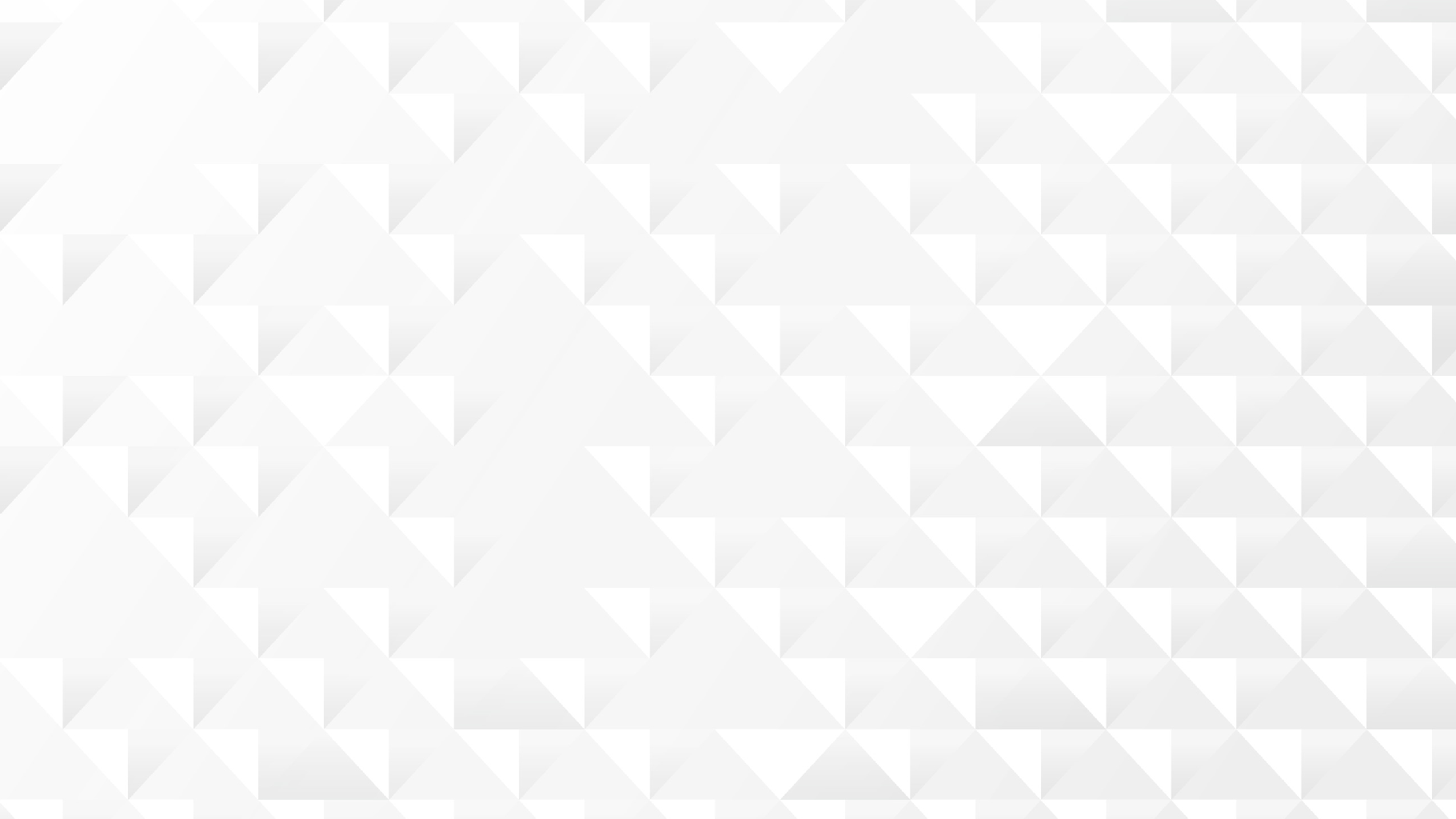 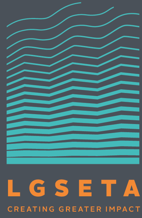 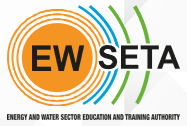 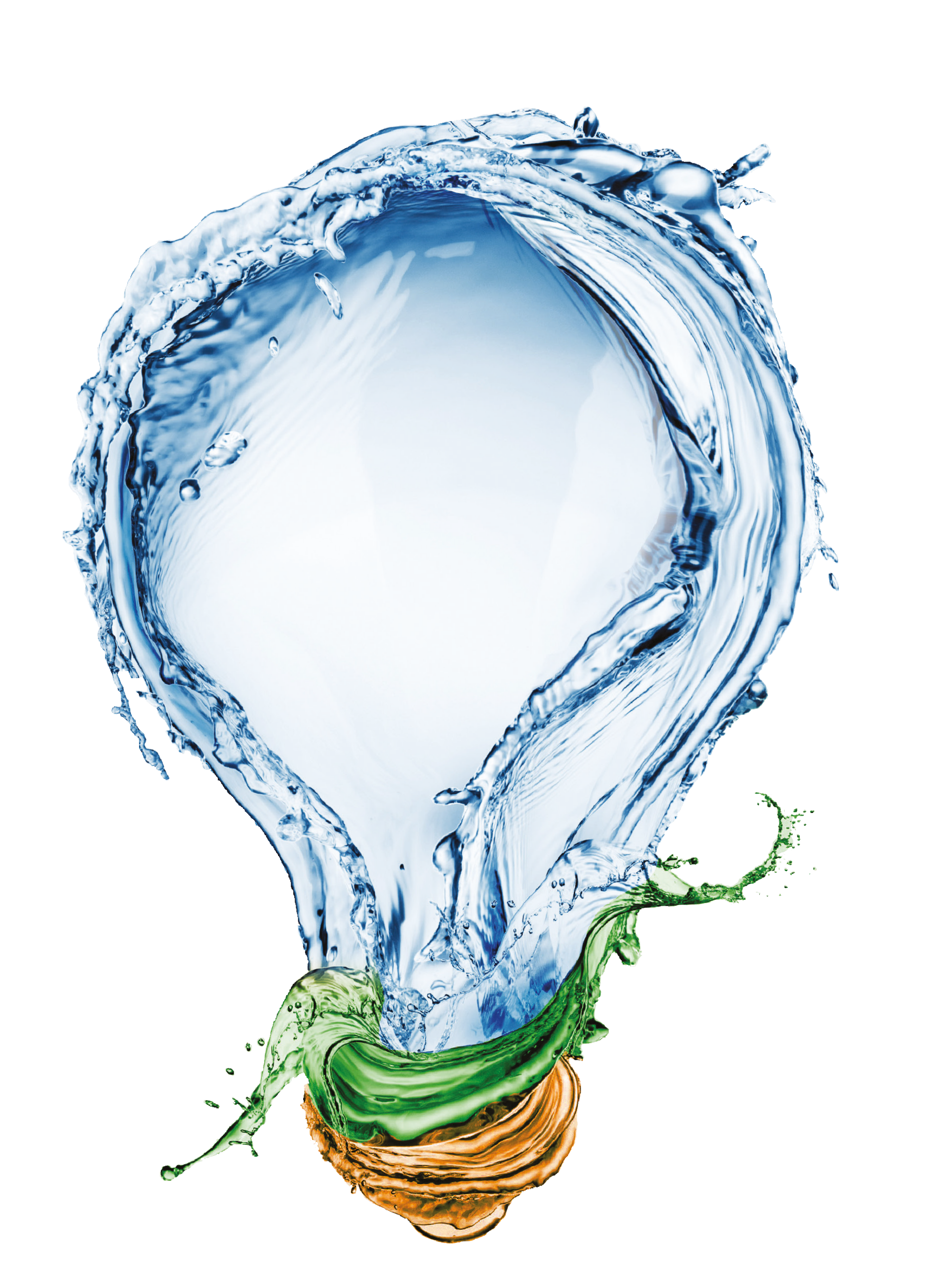 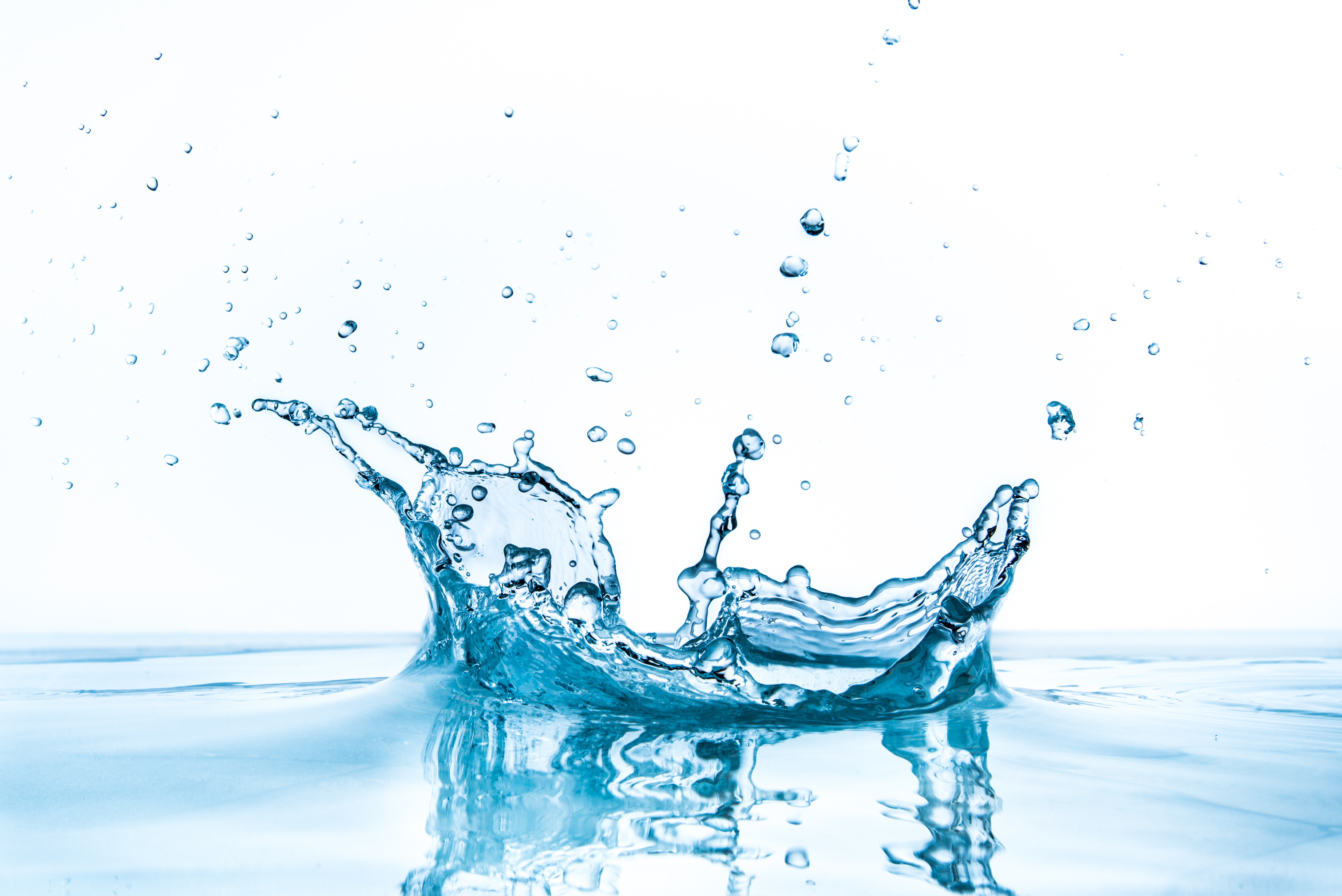 Water Services Authorities Summit
Skills Development
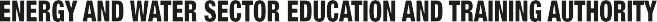 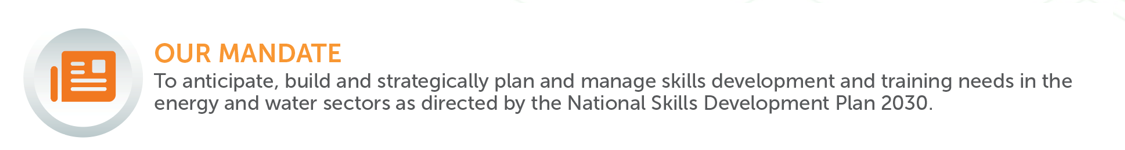 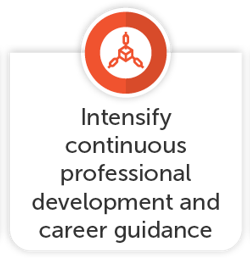 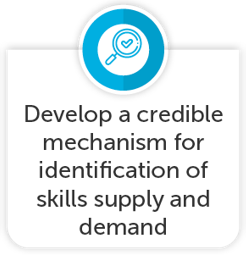 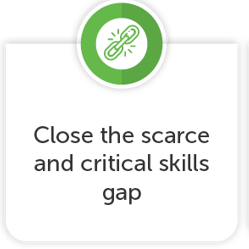 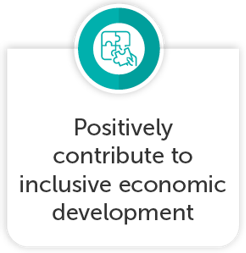 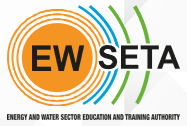 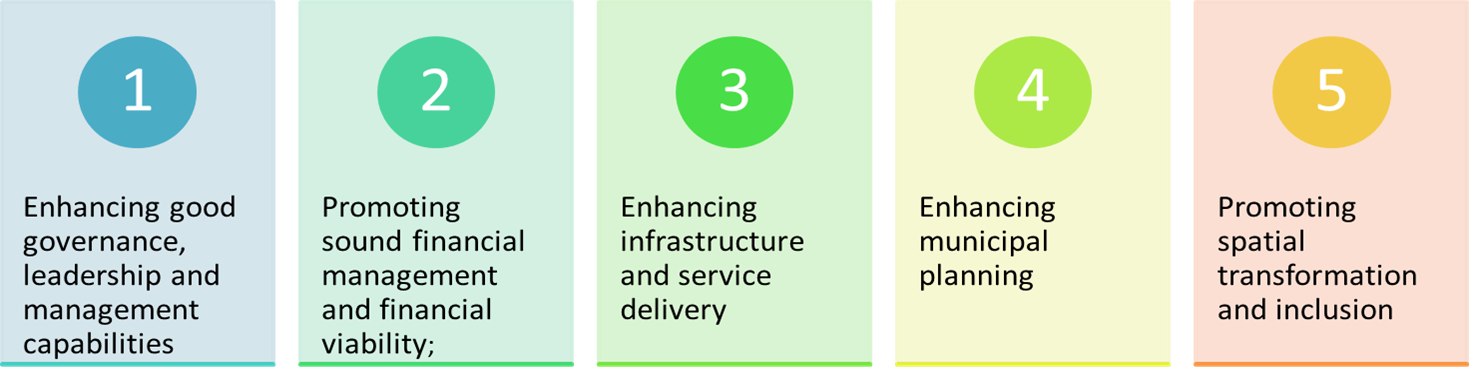 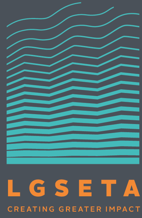 INCLUSIVE ECONOMIC PARTICIPATION
2
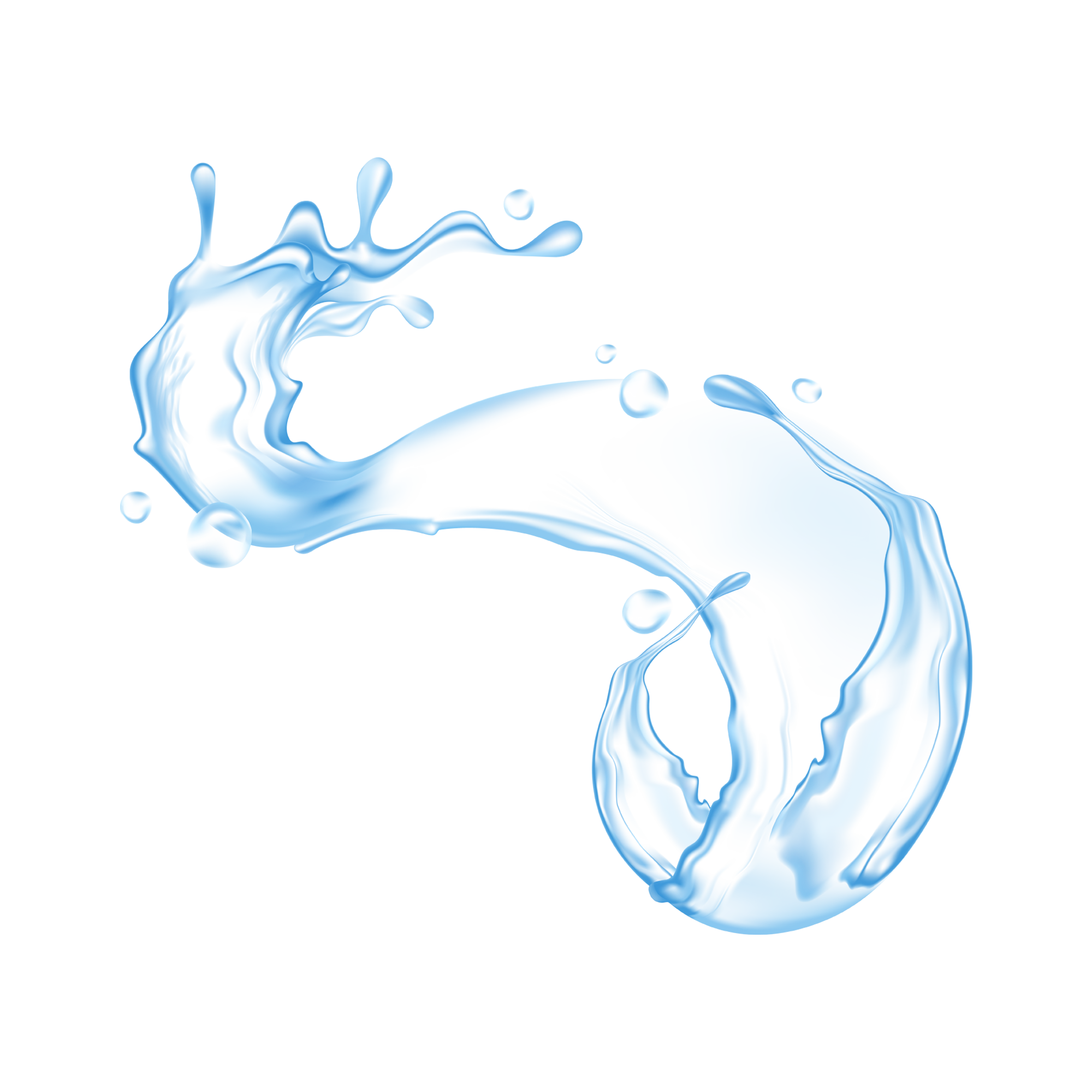 Strategic Focus: SETA’s  Key Priorities
National Water & Sanitation Master Plan
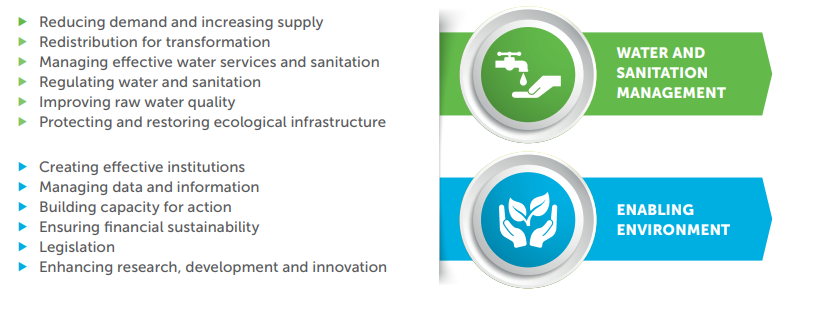 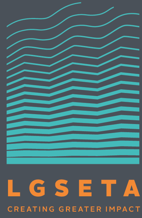 Skills Development Challenges
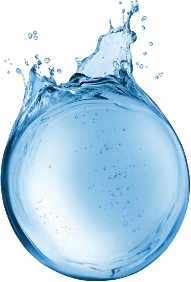 Fragmented Skills Development (in orgs and nationally)

Research and Innovation 

Poor skills Planning by Human Resources in organisations 

Timely relevant qualifications development 

Availability of credible and qualified skills development providers

Continuous Professional development
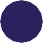 R
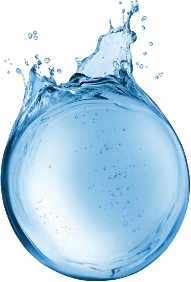 NO RETURN ON INVESTMENT
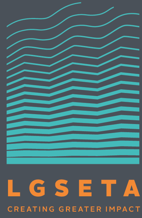 Energy Skills Report
WAY FORWARD
Coordinate water sector skills development
Reviewing the learning pathways for service delivery areas relating to Water and Sanitation and possible specialisation areas (Competency Framework in the Municipal Staff Regulations). 
Using the District Development Model (DDM) to implement Water and Sanitation projects and  identify strategic partnerships for priorities.  
Collaborate and coordinate on occupational shortages (scarce skills) and skills gaps (critical skills/top-up skills) relating to Water and Sanitation. Working
 Collaboratively through Provincial Skills Development/HR related Forums to ensure regular strategic conversations on ways to address water service delivery areas: promoting collaboration, communication, integration, coordination, accountability and integrated service delivery. 
Regulation 3630
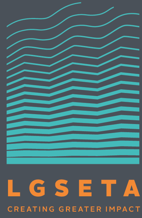 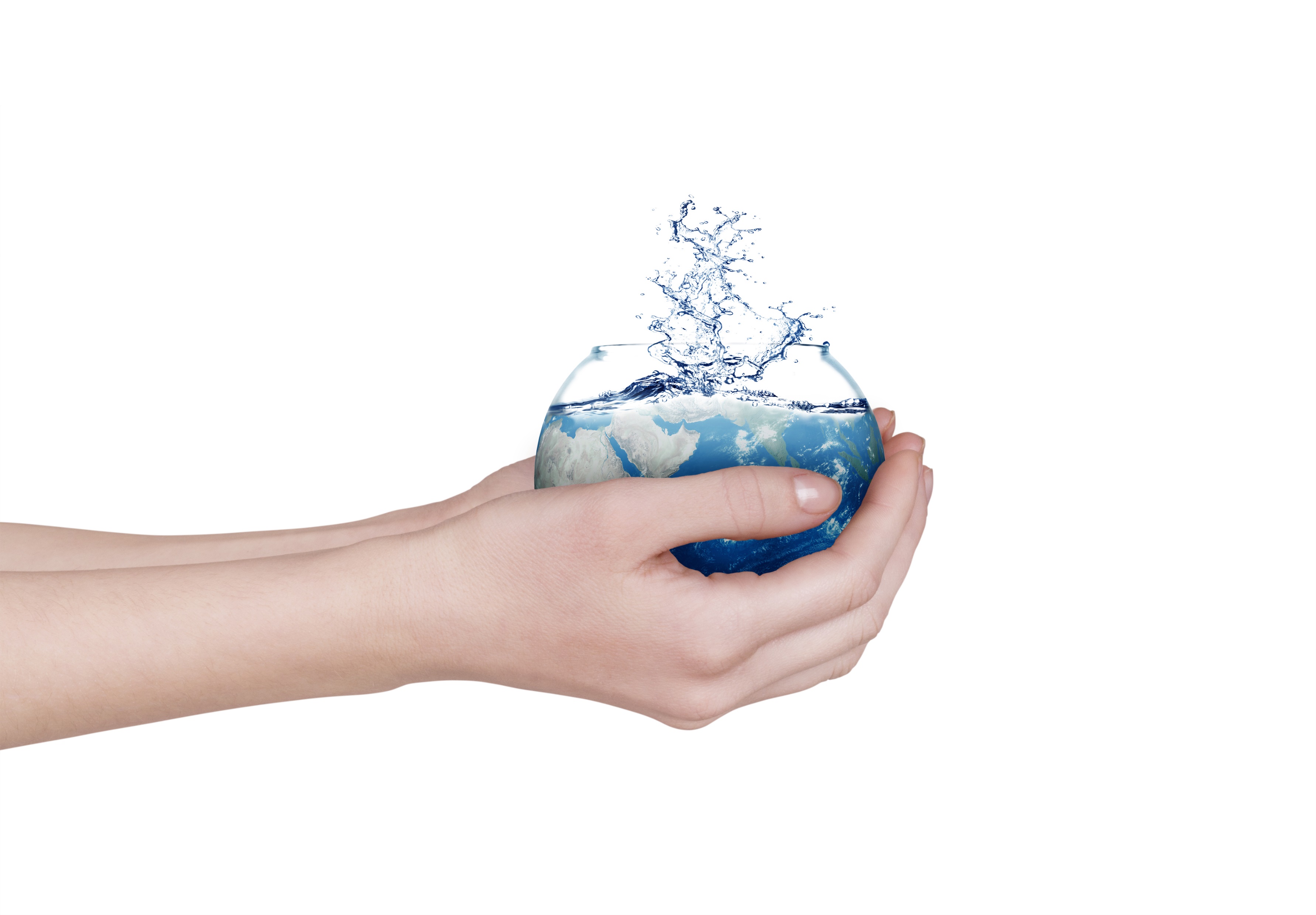 THANK YOU
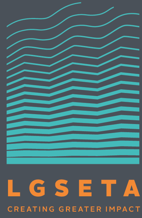